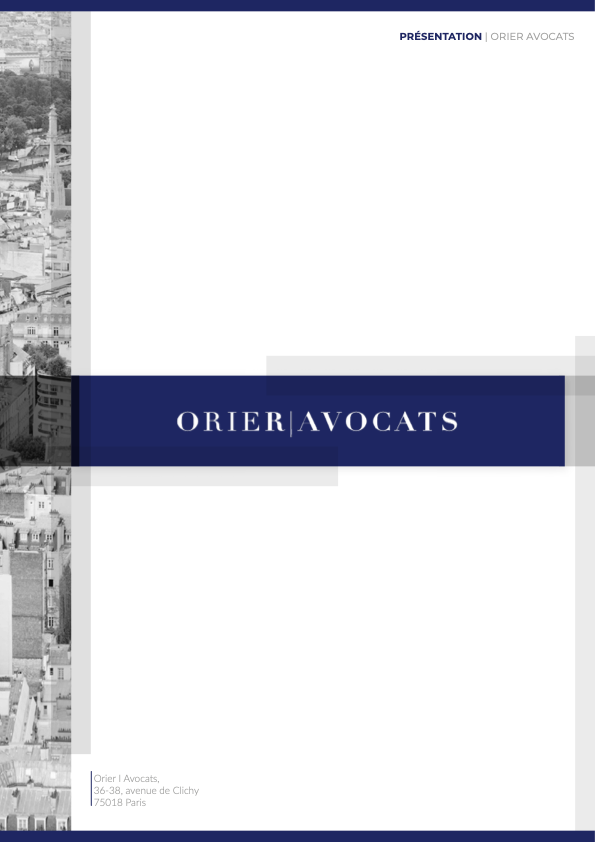 Catalogue de formation
Le cabinet ORIER AVOCATS est spécialisé en droit des infrastructures.
Le Cabinet assite ses clients à toutes les étapes stratégiques de leurs projets:
permitting (droit de l’environnement, droit de l’urbanisme) 
montages instritutionnels (droit des sociétés, droit de l’économie mixte, mode de gestion)
rédaction et la négociation des contrats de construction et d’exploitation en couvrant le contentieux réclamatoire (droit des marchés publics, droit des concessions).

Le cabinet ORIER AVOCATS dispense des formations dans ses locaux à PARIS et chez ses clients sur l’ensemble du territoire national.
Le cabinet délivre régulièrement des formations en outre-mer.
L’ensemble des formations retrace le régime juridique applicable, des exemples concrets issus de la jurisprudence, des cas pratiques (analyses de cas sur dossier). L’ensemble de nos formations comprennent un focus sur l’actualité du domaine juridique visé (derniers textes de Loi et jurisprudences notamment). 
L’analyse en amont des prérequis permet de garantir l’homogénéité du niveau des publics.
Nos prestations sont facturées 650 € TTC par personne, par jour de formation.
[Speaker Notes: r]
Nos formations
Commande publique
Droit et contentieux des marchés publics	
Actualité des marchés publics
Les CCAG			
Financement de projet : « Concessions et marchés de partenariat »		
Contrats maîtrise d’œuvre
Les fondamentaux de la commande publique
Les marchés publics de travaux	
Actualités de la commande publique			
Les délégations de service public			
Montages contractuels complexes
Les marchés de maîtrise d’œuvre
Les marché globaux
Urbanisme
Les fondamentaux de l’aménagement et de l’urbanisme
Contentieux des autorisations d’urbanisme		
Panorama des procédures d’aménagement
Environnement
L’essentiel du droit de l’environnement
La législation des ICPE								
Gestion et règlementation des déchets			
L’autorisation environnementale 		
L’évaluation environnementale
Gestion des sites et sols pollués
Energie
Le cadre règlementaire des énergies renouvelables
L’autoconsommation
Les PPA
Les contrats passés par les entités adjudicatrices
Domaine public / Privé et Foncier
Le code général de la propriété des personnes publiques (CG3P)			
Les techniques de la maîtrise foncière				
Sécurisation des AOT et COT					
La gestion du patrimoine immobilier des personnes publiques
Droit Privé
Actualités loi Badinter
 La compliante: éthique et conformité
Le droit des sociétés
Les contrats de droit civil
Quelques programmes
Les marchés publics de travaux
Prérequis:

Connaître les bases de la règlementation des marchés publics de travaux
Objectifs: 
Connaître les dispositions du CCAG Travaux qui régissent l’exécution des prestations
Savoir quelle est l’influence des différents modes de dévolution des marchés sur l’exécution et la coordination des travaux
Mettre en œuvre le CCAG Travaux
Gérer les relations avec les entrepreneurs et le maître d’oeuvre
Qui est concerné:

Cadres administratifs, cadres techniques, contrôleurs de travaux, responsables et gestionnaires de marché
Durée: 3 jours

Tarif: 650 €/ jour / personne
Jour 1
1er module : le cadre général
 
Les règles applicables et leurs fondements
Les sources du droit
Objet du nouveau droit de la commande publique
Distinction « passation/exécution »
La règlementation en vigueur
Les principes fondamentaux de la commande publique
Définitions
Les cas particuliers des marchés de travaux
3ème module : la forme des contrats 
 
L’identification des besoins
La prise en compte du développement durable
Le sourcing
Les spécifications techniques
Les labels
Le choix de la forme du contrat
Le marché ordinaire
Le marché à tranches
L’accord cadre
L’accord cadre à bons de commandes
L’accord cadre à marchés subséquents
L’allotissement
2ème module : Les acteurs des marchés de travaux
 
Le maître de l’ouvrage
Organisation de la maîtrise d’ouvrage
Assistance à la maîtrise d’ouvrage
Conduite d’opération
Mandat de maîtrise d’ouvrage
Transfert de maîtrise d’ouvrage
Le maître d’œuvre
Le contrôleur technique
Le coordonnateur en matière de sécurité et de protection de la santé
Le titulaire
Les groupements
4ème module : le contenu des marchés publics
 
La forme du dossier de consultation
Les clauses du marché
Jour 2
5ème module : le lancement de la consultation
 
La procédure de passation des marchés publics
Les seuils de publicité
Les seuils de mise en concurrence
Calculs de la valeur estimée du besoin
Les procédures de mise en concurrence
L’obligation de dématérialiser les échanges
La passation des marché d’un montant inférieur à 40.000 euros HT
La passation des marchés selon une procédure adaptée
L’appel d’offre
La procédure avec négociation
7ème module : la gestion des délais dans les marchés publics de travaux
 
Gestion des délais d’exécution
Gestion des délais de garantie
6ème module : la sélection de l’offre économiquement la plus avantageuse
 
L’analyse du dossier de candidature
La recevabilité du dossier de candidature
L’analyse des capacités des candidats
L’analyse des offres
8ème  module : les prix dans les marchés publics de travaux
 
La nature du prix dans les marchés publics
La forme du prix dans les marchés publics de travaux
Révision de prix: clauses butoir et de sauvegarde
Prix ferme: exemple de formule d’actualisation
Prix révisable: exemple de formule de révision
Le marché à prix révisable
Jour 3
12ème  module : Focus – le règlement des litiges
 
Litige ne portant pas sur le décompte général
Litige portant sur le décompte général
Les mesures coercitives: ajournement de travaux
Les mesures coercitives: interruption de travaux
La liquidation du marché


Cas pratique
9ème module : la gestion des modifications en cours d’exécution
 
Les modifications prévues par le CCP
Règlement du prix des prestations supplémentaires ou modificatives
Augmentation du montant des travaux
10ème module : l’encadrement du processus de réception
 
Modalité de réception CCAG 41
11ème module : la formalisation des demandes de paiement
 
La modalité de règlement des comptes
L’avance
Les acomptes
Demande de paiement final
Paiement
Forme de prix de règlement CCAG 10
Le délai global de paiement
Les montages contractuels complexes
Prérequis:

Connaître les bases du droit de la commande publique
Objectifs: 
Identifier les montages contractuels complexes existants.
Savoir choisir le montage contractuel correspondant à son projet
Gérer les aspects juridiques et financiers de son opération
Qui est concerné:

Responsable marché et contrats publics, juristes, Directeurs juridiques
Durée: 2 jours

Tarif: 650 € / jour / personne
Jour 1
1er module : Identifier les différents montages complexes pour réaliser ses projets
 
Motiver son choix de recourir à un montage complexe et identifier les principales caractéristiques du projet (contexte du projet, enjeu de la maîtrise foncière, contraintes financières et institutionnelles, maîtrise d’ouvrage)
Connaître les principaux modes de gestion contractuels et institutionnels
DSP et concessions
Les AOT/COT
Les marchés publics 
Les marchés globaux : les marchés de conception-réalisation, les marchés globaux de performance, les marchés globaux sectoriels, les marchés de partenariat
Le BEA, le bail à construction, le bail à réhabilitation et la VEFA
Le crédit-bail
La concession d'aménagement
Le partenariat d'innovation
L’appel à projet
Les SPL, les SEM et les SEMOP
Analyser l’identité du modèle économique relatif à chaque type de contrat
Définir les financements publics et privés disponibles et les garanties offertes
Gérer le transfert de risque
 
Étude de cas : analyse commentée d'exemples de montages contractuels complexes
2ème module : Passer et exécuter le contrat 
 
Passation : définir les conditions de recours à chaque contrat
Identifier précisément ses besoins, les caractéristiques du projet et le type de contrat
Estimer le coût global du projet : programmation, conception, exploitation, maintenance
Rédiger le cahier des charges en fonction des contraintes financières et techniques identifiées 
Déroulement d’une procédure de passation : exemple d’une concession avec phase de négociation
 
Exercice d'application : rédaction des clauses les plus importantes (contrat de partenariat), analyse des annexes financières d’un contrat de délégation de service public
 
Exécuter le contrat et gérer les risques en cours d’exécution
Nouveaux CCAG
Les coûts et les travaux supplémentaires
Les évolutions contractuelles et la modification du contrat
Le contrôle par la personne publique
 
Exercice d'application : mise en œuvre des différentes étapes d'un montage contractuel
complexe
Jour 2
3ème module : Prévenir les contentieux 
 
Les risques contentieux liés à la passation des contrats publics
Le référé précontractuel / le référé contractuel 
Le recours en contestation de la validité du contrat 
Le recours pour excès de pouvoir
Les risques contentieux liés à l’exécution du contrat 
Focus sur le recours en responsabilité / indemnitaire
Le risque pénal
Les modes alternatifs de règlement des différends
4ème module :  Analyser les enjeux financiers des différents montages complexes 
 
Connaître les documents financiers fondamentaux et les principes de comptabilité privée
 
Exercice d’application : lecture d’un bilan, compte de résultat et liasse fiscale
 
Évaluer la rentabilité d’une opération : l’appétence d’un opérateur pour un service public tout en caractérisant son risque
 
Comparer le prévisionnel avec le résultat réalisé (exemple d’une DSP)
 
Approcher les sources de financement privée
   
Distinguer les profils économiques des services publics (transport, assainissement, piscines, équipements sportifs)
 
Connaître les aspects comptables et financiers des montages contractuels complexes
Les bases du droit de l’urbanisme
Prérequis:

Connaître les bases du droit de de l’urbanisme
Objectifs: 
Identifier  et maîtriser les autorisations administratives de mes projets de construction.
Acquérir les réflexes fondamentaux pour la planification et l’obtention des autorisations administratives nécessaire à la mise en œuvre des projets
Anticiper les prochaines évolutions règlementaires et législatives concernant les autorisations administratives nécessaires pour le déploiement des projets
Qui est concerné:
Directeur et responsable de service urbanisme, directeur et responsable de l'aménagement et de l'action foncière, directeur et responsable de service juridique, directeur et responsable de programme immobilier, juriste, directeur et responsable des grands projets, promoteur, agence d'urbanisme
Durée: 1 jour

Tarif: 650€ / jour / personne
Jour 1
Introduction sur le droit de l’urbanisme

Principes fondamentaux du droit de l’urbanisme
A quoi servent les autorisations administratives ?
Quels sont les risques liés à ces autorisations ?
i. Risque administratif
ii. Risque pénal
iii. Risque civil

Règles et documents d’urbanisme
- Les documents d’urbanisme applicables : le SCOT et PLU
- Les servitudes d’utilité publique

L’évolution des normes d’urbanisme
- Les différentes évolutions du PLU et du SCOT
- Focus sur l’objectif de zéro artificialisation nette des sols
Les autorisations d’occupation des sols
- Les constructions nouvelles
- Les travaux sur construction existante et les changements de destination
- Les autres travaux, installations, aménagements

La mise en œuvre de l’autorisation d’urbanisme
- Contrôle administratif des travaux
- Achèvement des constructions
- Permis modificatif

Le contentieux de l’urbanisme
- Le contentieux de l’annulation
- Le contentieux de la responsabilité administrative
- Le risque pénal
- Le contentieux civil
Panorama des procédures d’aménagement
Prérequis:

Connaître les bases de la règlementation de l’urbanisme
Objectifs: 
Identifier les différentes procédures d’aménagement
Savoir utiliser les outils de divisions foncières
Savoir choisir la procédure la plus adaptée à son projet
Qui est concerné:
Directeur et responsable service urbanisme, directeur et responsable de l’aménagement, juriste
Durée: 2 jours

Tarif: 650€ / jour / personne
Jour 1
3ème Partie :
 Concertation et enquête publique
Concertation facultative
Quelle démarche de concertation?

Concertation et enquête publique

Les autorisations d’urbanisme
Les constructions nouvelles soumises à PC
Les constructions nouvelles soumises à DP
Les constructions nouvelles dispensées de toutes formalités
Cas particulier
Synthèse
Les travaux soumis à permis d’aménager
Les travaux soumis à déclaration préalable
Les travaux de démolition
Les travaux dispensés de toute formalité
Introduction: Maîtriser la hiérarchie des normes d’urbanisme
 Connaitre la pyramide des normes d’urbanisme


1ère partie :
Définition de la notion d’aménagement
Les étapes d’une opération d’aménagement
Le cadre règlementaire d’une opération d’aménagement
Les opérations publiques ou privées
Distinction entre action et opération d’aménagement
Anticiper les évolutions à venir
Les acteurs de l’aménagement
 
Étude de cas : les spécificité de la ville de PARIS
2ème Partie :
 PLU et Projets d’aménagement
Contenu des PLU
L’élaboration du PLU
Le PLU comme outils d’aménagement
Le recours aux OAP pour intégrer une opération d’aménagement
L’évolution ultérieure du PLU
Les évolutions règlementaires
Déclarer un projet d’intérêt général
 le projet d’aménagement
Études règlementaires
Quelles contraintes en termes d’études règlementaires?
Jour 2
4ème  Partie :
 
Les outils d’aménagement
Le lotissement
La ZAC
La concertation
Les consultations
Le dossier de création de la ZAC
La décision de création
La création de la ZAC
Maîtriser la réalisation de la ZAC + les évolutions en cours d’opérations
La ZAC: le cahier des charges de cession des terrains (CCCT)
Le CCCT
La ZAC: la prise en charge des équipements publics
Le cout des équipement publics
Mener l’achèvement de la ZAC
Suppression de la ZAC
Le contentieux de la ZAC
Anticiper le contentieux de la ZAC
Permis de construire valant division
Associations foncière urbaines (AFU)
Les évolutions règlementaires
Déclarer un projet d’intérêt général
 le projet d’aménagement
Études règlementaires
Quelles contraintes en termes d’études règlementaires?
5ème Partie :
 Les montages opérationnels

6ème  Partie :
Les modes de financement

7ème Partie :
Focus: Paris et la révision du PLU
Le cadre règlementaire des énergies renouvelables
Prérequis:

Connaître les enjeux du montage de projets de production d’énergie renouvelable
Objectifs: 
Maîtriser le cadre réglementaire des filières renouvelables  (en particulier de production électrique, dont le photovoltaïque)
Appliquer les différentes étapes de développement d’un projet et les délais administratifs
Développer les bonnes pratiques afin de prévenir les risques juridiques
Qui est concerné:
Responsables énergie, responsables de projets et chargés de missions énergies renouvelables
Durée: 2 jours

Tarif: 650€ / jour/ personne
Jour 1
1ère partie : Le cadre règlementaire
Les principales sources actuelles
Des objectifs ambitieux
Objectif communautaire
Objectifs transposés en droit français 
Objectifs de la programmation pluriannuelle de l’énergie pour la période 2018 -2023
Objectifs de la programmation pluriannuelle de l’énergie pour la période 2019 -2028
L’autorisation de défrichement
Autorisation/Déclaration « Loi sur l’eau » (IOTA)
Autorisation « dérogation espèces protégées »
Le permis de construire
Composition du dossier de demande
Instruction
Permis de construire modificatif
La déclaration préalable
L’articulation des procédures
2ème Partie : Planification d’un projet EnR
 l’implantation
la planification dédiée au EnR
Prise en compte des contraintes urbanistiques
S’assurer de la maîtrise foncière
Occupation de propriété privée (ou du domaine privé de personnes publiques)
Occupation du domaine public

Cas pratique
4ème partie : les formalités du droit de l’environnement
L’étude d’impact
L’enquête publique

Cas pratique
3ème Partie : les autorisations préalables à un projet EnR
 les autorisations requises par filières
Évolution vers l’autorisation environnementale
L’autorisation environnementale
Champ d’application
Contenu et dépôt du dossier AE
Instruction
Décision
Contentieux
5ème partie : Le contentieux des autorisations
Le contentieux de l’autorisation environnementale
Contentieux spéciaux
Le contentieux du permis de construire
Le contentieux judiciaire
Jour 2
1ère partie : L’autorisation d’exploiter
Les installations réputées autorisée
Les installations soumises à autorisation
Contentieux sur l’autorisation
3ème Partie :L’achat d’électricité – Les mécanismes de soutien
Guichet ouvert / Appels d’offres
Guichet ouvert : mise en concurrence
Guichet ouvert par filières
Les appels d’offres
Le dialogue concurrentiel
Dispositions communes / L’obligation d’achat / Le complément de rémunération
Dispositions communes Obligation d’achat / complément de rémunération
Particularités de l’obligation d’achat
Particularités du complément de rémunération
2ème Partie : le raccordement au réseau
 le choix du raccordement électrique
L’impact du S3REnR
Les référentiels de procédure
 le procédure de raccordement
La demande
Les délais
Droit du producteur
Facturation du raccordement
Travaux de raccordement
Corpus contractuel du raccordement
L’approbation du projet d’ouvrage
Le consuel
Le contentieux du raccordement

Cas pratique
4ème partie : L’achat d’électricité – La vente sur le marché de gros
Le contrat d’agrégation
La vente sur le marché de gros
Les principales caractéristiques du contrat d’agrégation
Le corporate PPA

Focus 1: L’autoconsommation
Focus 2: Les évolutions récentes
Focus 3: l’investissement participatif
Focus 4: Repowering (photovoltaïque)
ORIER AVOCATS est distingué par « DECIDEURS MAGAZINE » parmi les meilleurs cabinets d’avocats dans les disciplines suivantes : 

PRATIQUE REPUTEE : 
Droit public des affaires – Contrats administratifs et contentieux afférents 
Energie & Environnement - Droit des énergies renouvelables 
Energie & Environnement- Droit de l’eau et de l’assainissement 

PRATIQUE DE QUALITE : 
Droit public des affaires – Urbanisme et aménagement
36-38 avenue de Clichy 
75018 Paris 
T : 01 86 95 93 88 
F : 01 84 10 60 31 
contact@or-avocats.com